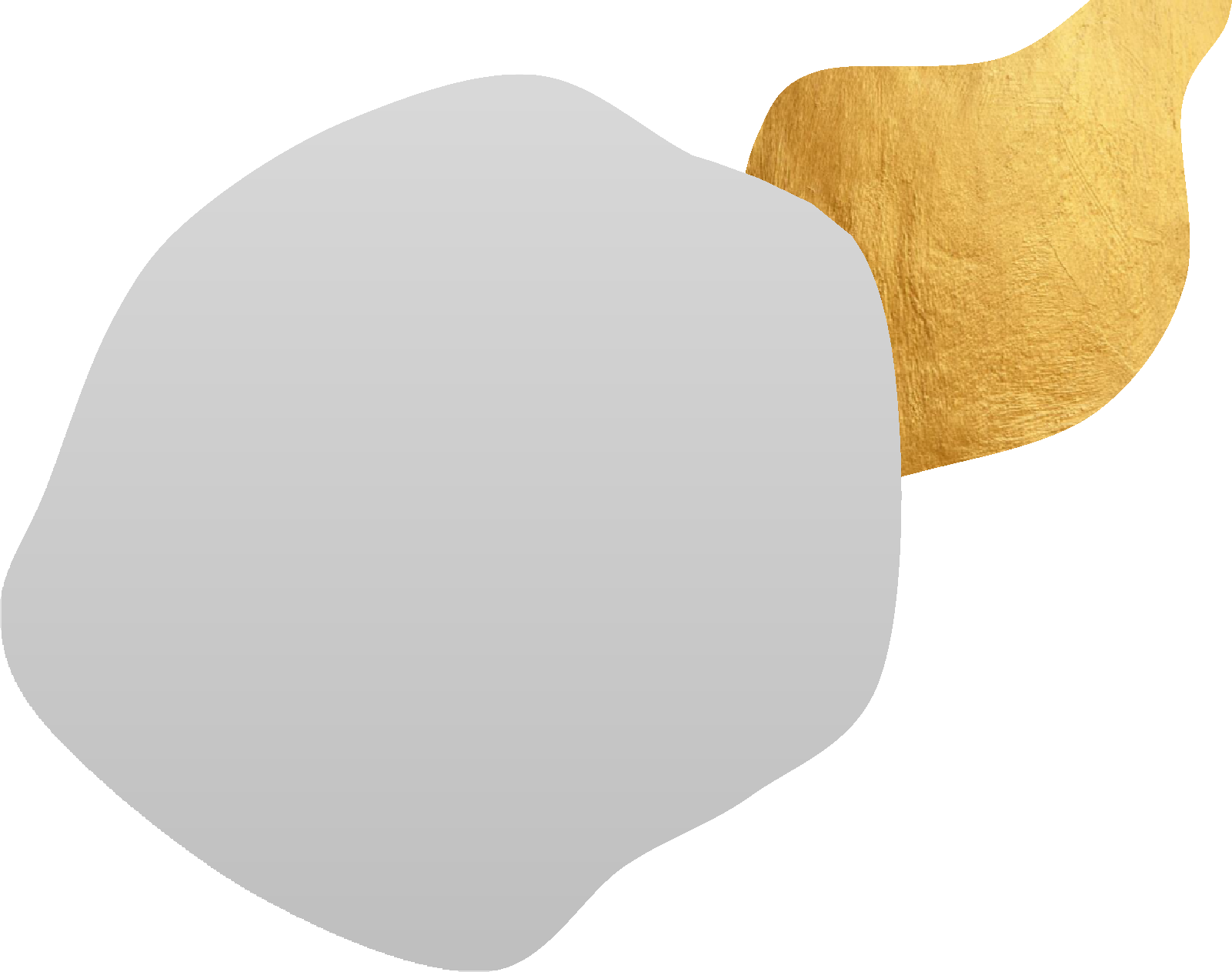 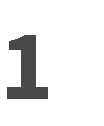 Циклова комісія 
суспільних 
дисциплін 
і права
Правоінтелектуальноївласності
INTELLECTUAL
PROPERTY
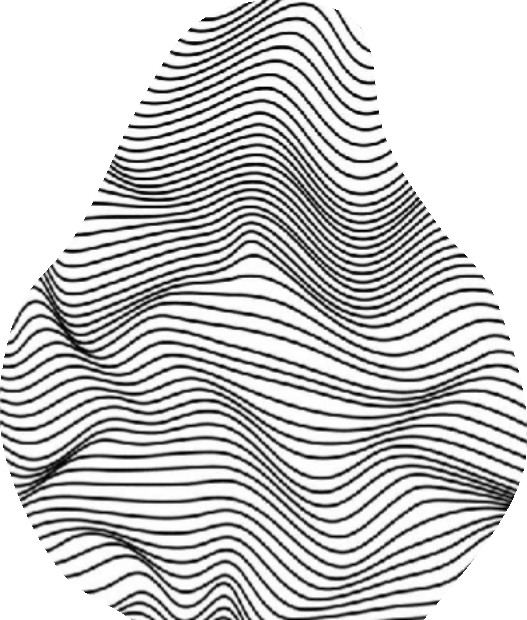 RIGHT
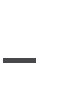 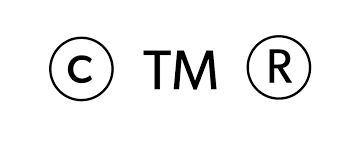 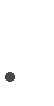 Право  і  справедливість  полягають  у тому, щоб кожний мав і робив своє так, аби ніхто не мав чужого і не позбавлявся свого. — Конфуцій
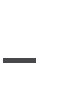 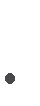 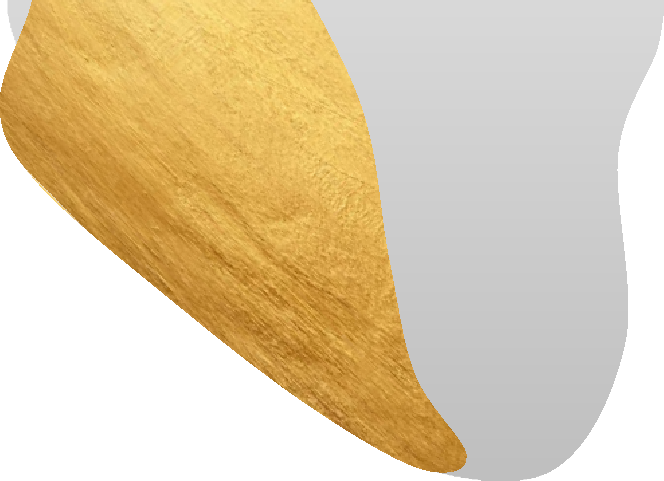 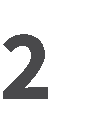 МЕТА КУРСУ
COURSE AIM
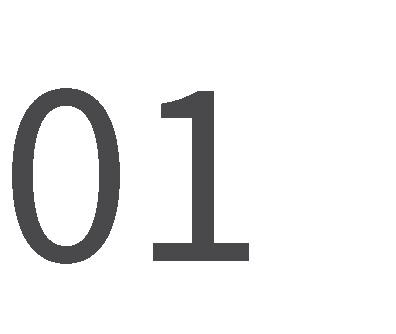 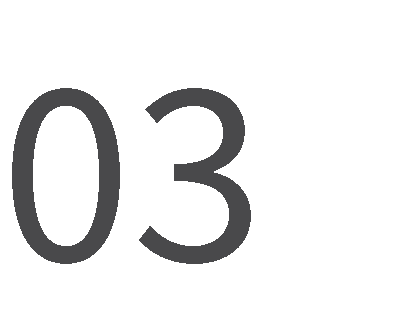 ПРАВО  ІНТЕЛЕКТУАЛЬНОЇ  ВЛАСНОСТІ
Вміння
орієнтуватися в системі  національного та міжнародного законодавства в сфері
Навички
Знання
тлумачення  та застосування  нормативно-правових актів,  судової практики  з  метою регуляції відносин та захисту прав в сфері інтелектуальної власності
засвоєння  знань  щодо  правової регламентації  відносин  у  сфері  виникнення,  використання, регулювання  та  охорони  об’єктів  інтелектуальної  власності.
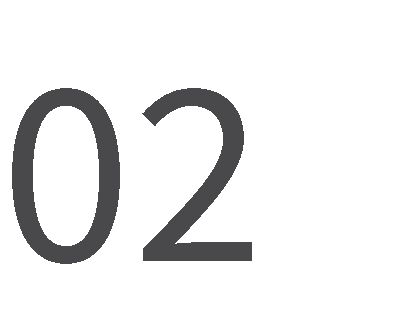 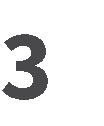 ЗАВДАННЯ КУРСУ
COURSE TASK
розкриття науково-теоретичних  та  практичних  положень  з питань   права  інтелектуальної власності,  особливостей даного інституту, порядку застосування норм Конституції, Цивільного  кодексу  України,  спеціальних законів  та підзаконних актів, що  регулюють  правовідносини  у  сфері  інтелектуальної  власності, особливостей форм і способів захисту  майнових  та особистих немайнових  прав  суб`єкта   права  інтелектуальної  власності
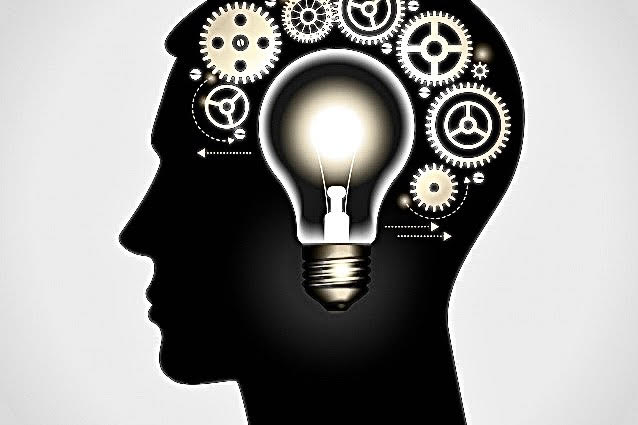 Щоб бути вільним, достатньо захотіти цього. — Т.Пейн
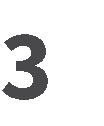 ЦІННІСТЬ КУРСУ
COURSE VALUE
Чини так, аби максима твоєї поведінки могла б бути 
разом з тим і принципом всезагального закону. 
— І.Кант
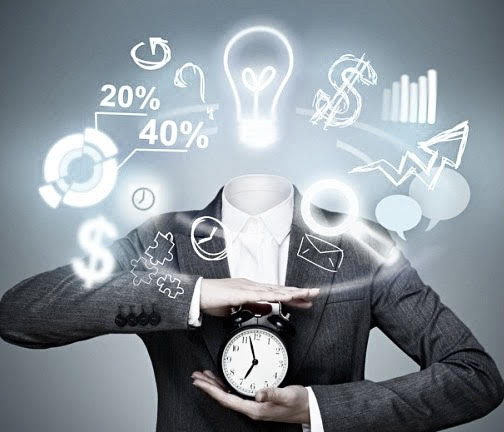 формування  у  слухачів курсу  спеціальних  знань  щодо загальних  положень  з права  інтелектуальної  власності,  її  видів  та  змісту,  поняття об’єктів  і  суб’єктів  права  інтелектуальної  власності,  підстав  виникнення,  умов  і порядку  використання  її  результатів,  правового  регулювання відносин та захисту порушених прав  з  урахуванням положень системи й особливостей юрисдикційних форм   національного та міжнародно- правового  захисту.
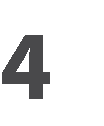 МЕТОДОЛОГІЯ   КУРСУ
COURSE METHODS
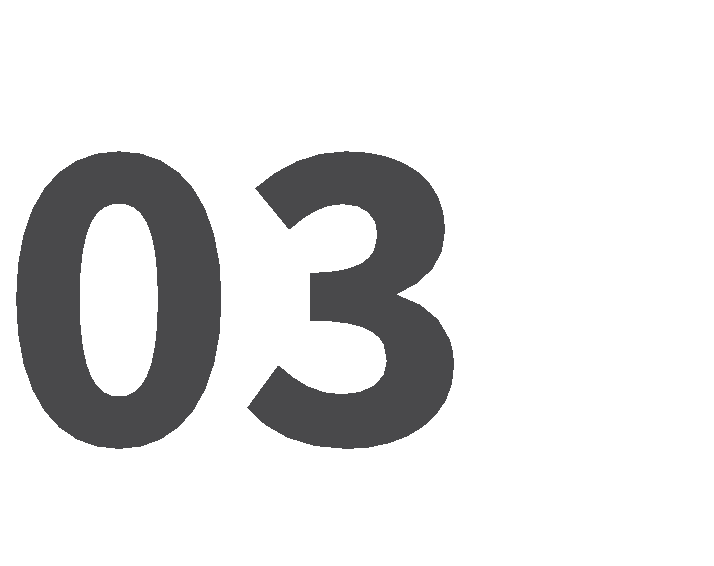 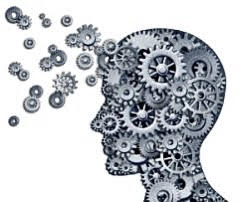 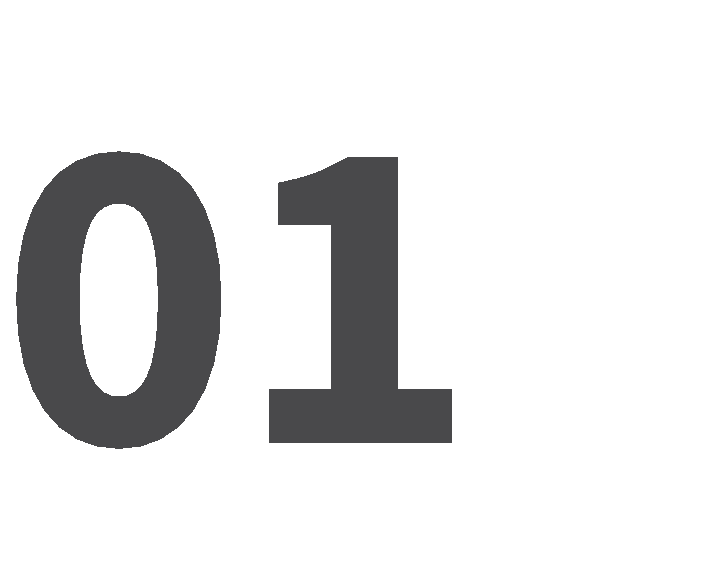 Засоби
Телекомунікаційні:

інформаційні системи,
бази даних
державні реєстри

Навчвльні:

кейси
квізи
задачі
дебати
Методи
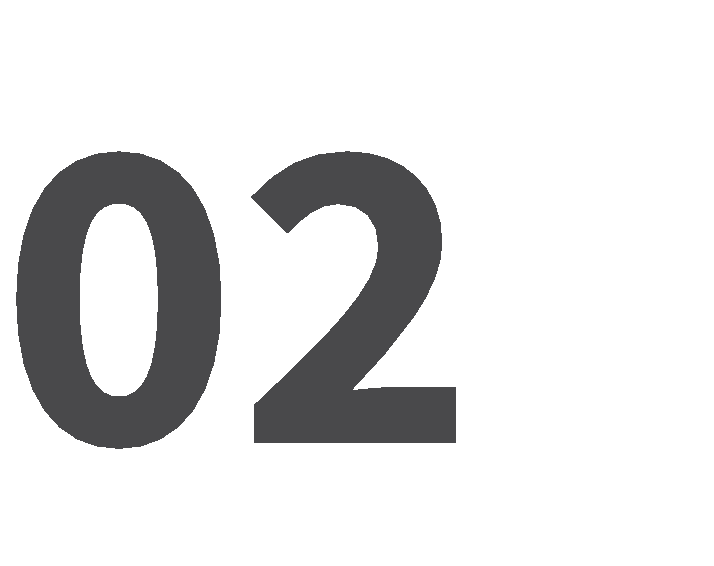 Загальнонаукові: 

діалектики, 
формальної логіки,
си­стемного аналізу

Спеціальні:

формально-юридичний,
порівняльно-правовий,
герменевтичний,
функціонально-інструментальний
Підходи
Коли народ темний, неосвічений,
 ним легко управляти. 
— Шан Ян
системний,
синергетичний,
аксіологічний,
цивілізаційний,
праксіологічний
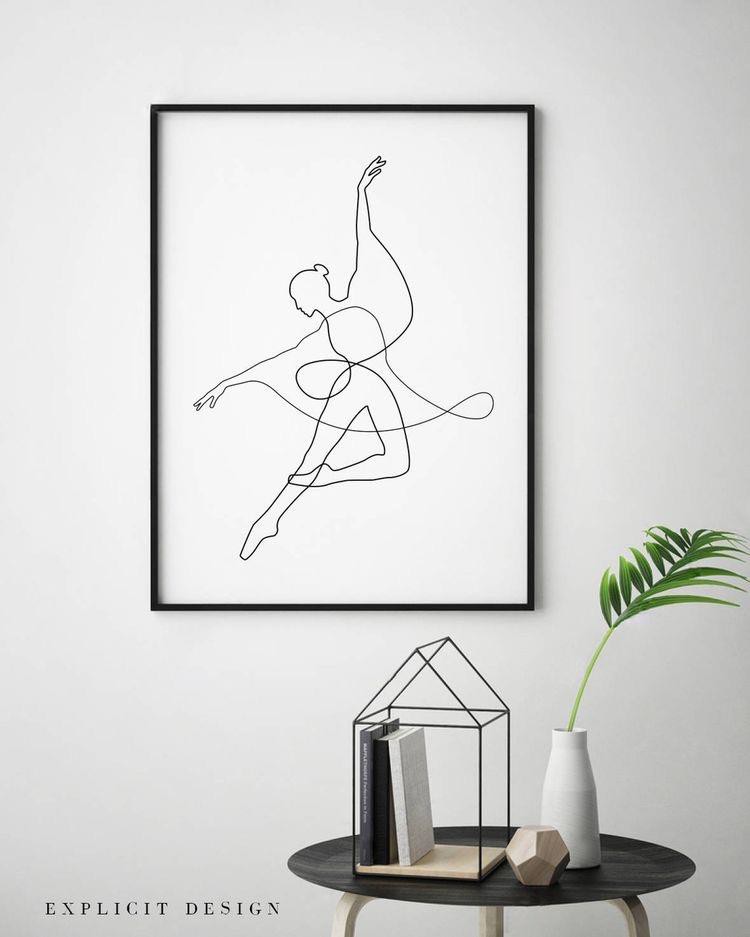 ПРОГРАМА КУРСУ
COURSE PROGRAM
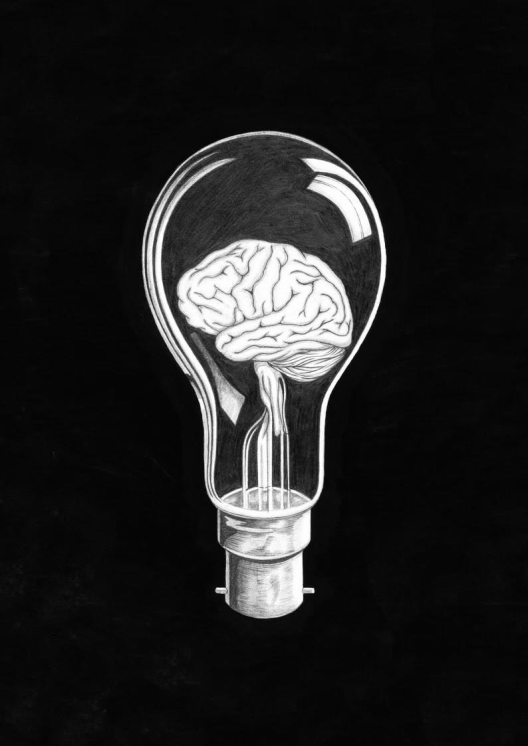 Тема  1.  Поняття  права  інтелектуальної  власності.

Тема  2.  Джерела  права  інтелектуальної  власності.

Тема  3.  Суб’єкти  права  інтелектуальної  власності.

Тема  4.  Об’єкти  права  інтелектуальної  власності.

Тема  5. Захист  та  охорона  права  інтелектуальної  власності.

Тема  6. Авторське  право та суміжні права..

Тема  7.    Право  промислової  власності.

Тема  8.  Інші  форми  інтелектуальної  власності.
Щоб навчити людей любити справедливість, треба 
показати їм результати несправедливості. 
- Адам Сміт
РЕЗУЛЬТАТИ КУРСУ
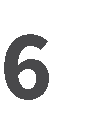 COURSE RESULTS
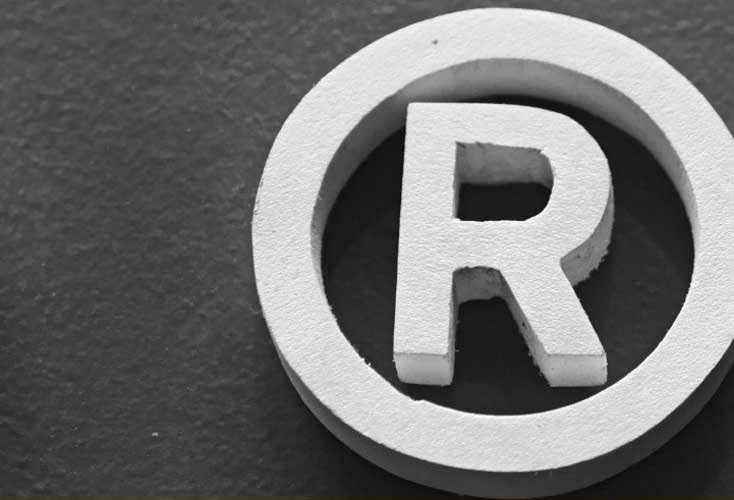 Вміти:
Знати:
науково-теоретичні  та  практичні  положення  про  право  інтелектуальної власності;

особливості  правового  регулювання інституту;

основні   національні та міжнародно-правові  акти,  що  регулюють  правовідносини  у  сфері  інтелектуальної  власності,  порядок   їх  застосування;

способи закріплення  та  правового  захисту  майнових  і немайнових  прав субєктів права інтелектуальної  власності,.
правильно  визначати  види,  об’єкти  і  суб’єкти  права  інтелектуальної власності; 

забезпечити  юридичне  оформлення  відповідних  прав;

тлумачити  та застосовувати  нормативно-правові  акти,  судову  практику  з  метою  прийняття обґрунтованих  рішень  у  спірних  відносинах,  що  виникають  у  процесі реалізації прав  інтелектуальної  власності  та  їх  захисту;
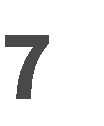 ПРОГРАМНІ  КОМПЕТЕНТНОСТІ
PROGRAM COMPETENCIES
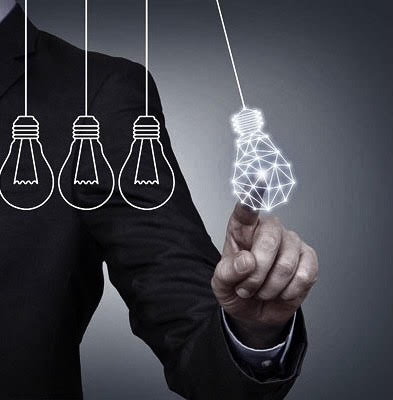 Інтегральна компетентність
Здатність   розв’язувати   типові    спеціалізовані
завдання    та    практичні   проблеми    у   галузі
професійної правничої діяльності  або у  процесі
навчання, що передбачає застосування правових
концепцій,    принципів   і   правових  інститутів  і
характеризується   певною невизначеністю  умов.
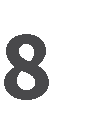 ПРОГРАМНІ  КОМПЕТЕНТНОСТІ
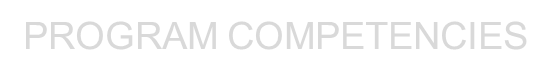 Загальні компетентності:
здатність до абстрактного мислення, аналізу та синтезу;
здатність застосовувати знання у практичних ситуаціях;
здатність спілкуватися державною мовою як усно, так і письмово;
навички використання інформаційних і комунікаційних технологій;
здатність вчитися і оволодівати сучасними знаннями;
здатність бути критичним і самокритичним;
здатність працювати як самостійно, так і в команді;
здатність діяти на основі етичних (моральних) переконань;
здатність реалізувати свої права і виконувати обов’язки як член суспільства;
усвідомлювати цінності громадянського (вільного демократичного) суспільства та необхідність його невпинного розвитку, верховенства права, прав і свобод людини і громадянина в Україні.
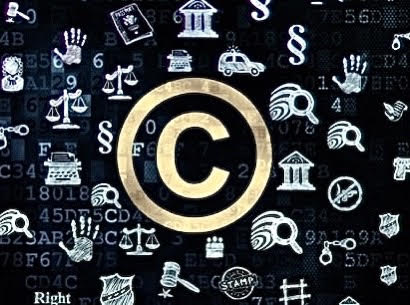 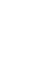 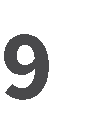 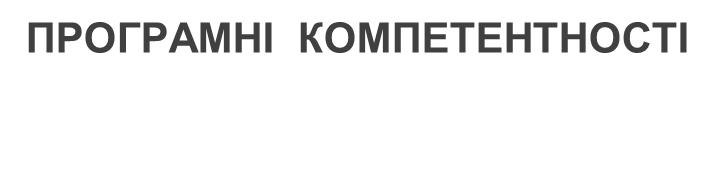 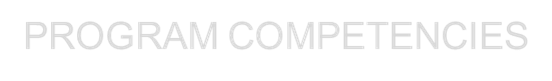 Спеціальні кмпетентності:
знання і розуміння витоків та ґенези моральних, правових та державних інститутів;
повага до честі й гідності людини як найвищої соціальної цінності, розуміння їх правової природи;
здатність застосовувати знання засад і змісту інститутів публічного та приватного права;
хдатність застосовувати знання завдань, принципів і концепцій національного права, а також змісту правових інститутів, щонайменше – цивільного права;
знання і розуміння особливостей реалізації та застосування норм матеріального і процесуального права;
здатність аналізувати правові проблеми, формувати та обґрунтовувати правові позиції;
здатність до системного та функціонального аналізу правових явищ і застосування набутих знань у професійній діяльності.
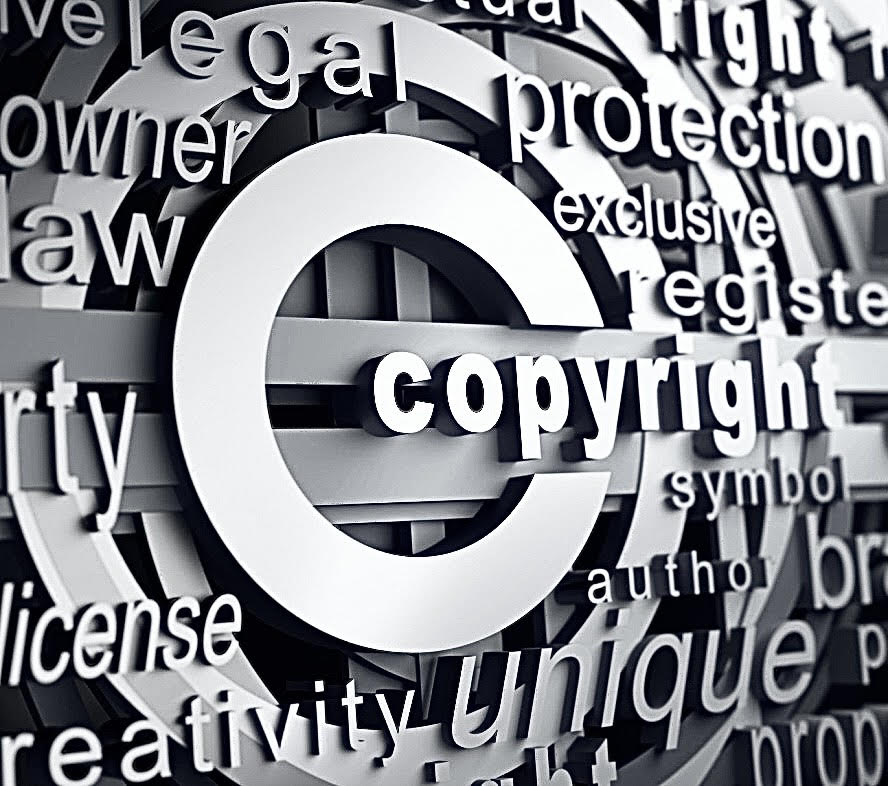 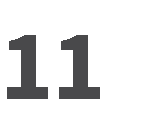 РЕЗУЛЬТАТ НАВЧВННЯ
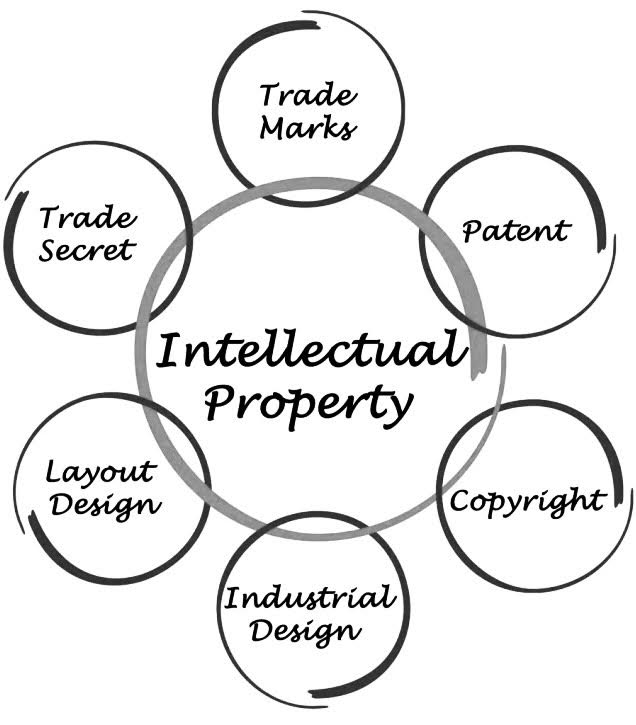 LEARNING OUTCOME
здійснювати аналіз суспільних явищ та відносин у контексті проблеми і демонструвати власне бачення шляхів її розв’язання;
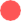 формулювати власні обґрунтовані судження на основі аналізу відомої проблеми;
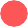 наводити лаконічний висновок щодо окремих
фактичних обставин (даних) з достатньою обґрунтованістю;
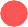 використовувати різноманітні інформаційні ресурси для повного та всебічного дослідження конкретних обставин.
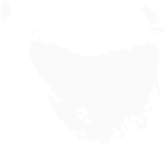 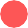 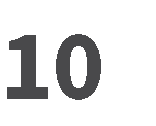 МІЖДИСЦИПЛІНАРНІ ЗВ`ЯЗКИ
RELATED COURSES
теорія держави і права;
цивільне право;
цивільне процесуальне право;
міжнародне право;
права і свободи людини і громадянина;
адміністративне право;
конституційне право;
етичні стандарти в професійній діяльності;
філософія права;
правова компаративістика;
деонтологія.
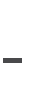 історико-правові
міжнародно-правові
галузеві
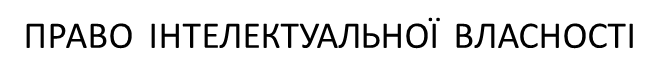 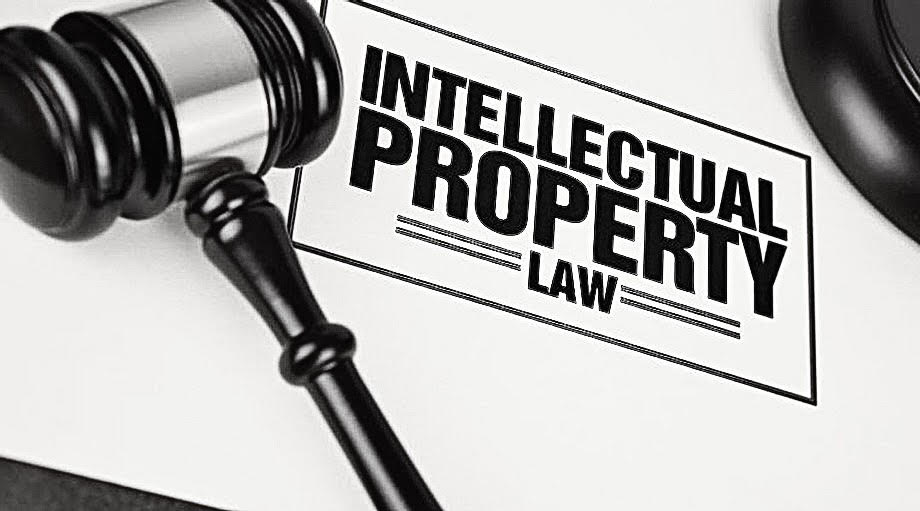 До зустрічі на курсі
З повагою, Марина Іщенко